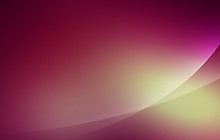 Виды психических и эмоциональных травм и их последствия для ребёнка
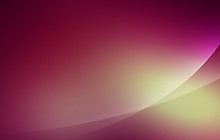 Психическая травма - это негативное переживание возникших неудач и преодолённых детьми психологических барьеров.
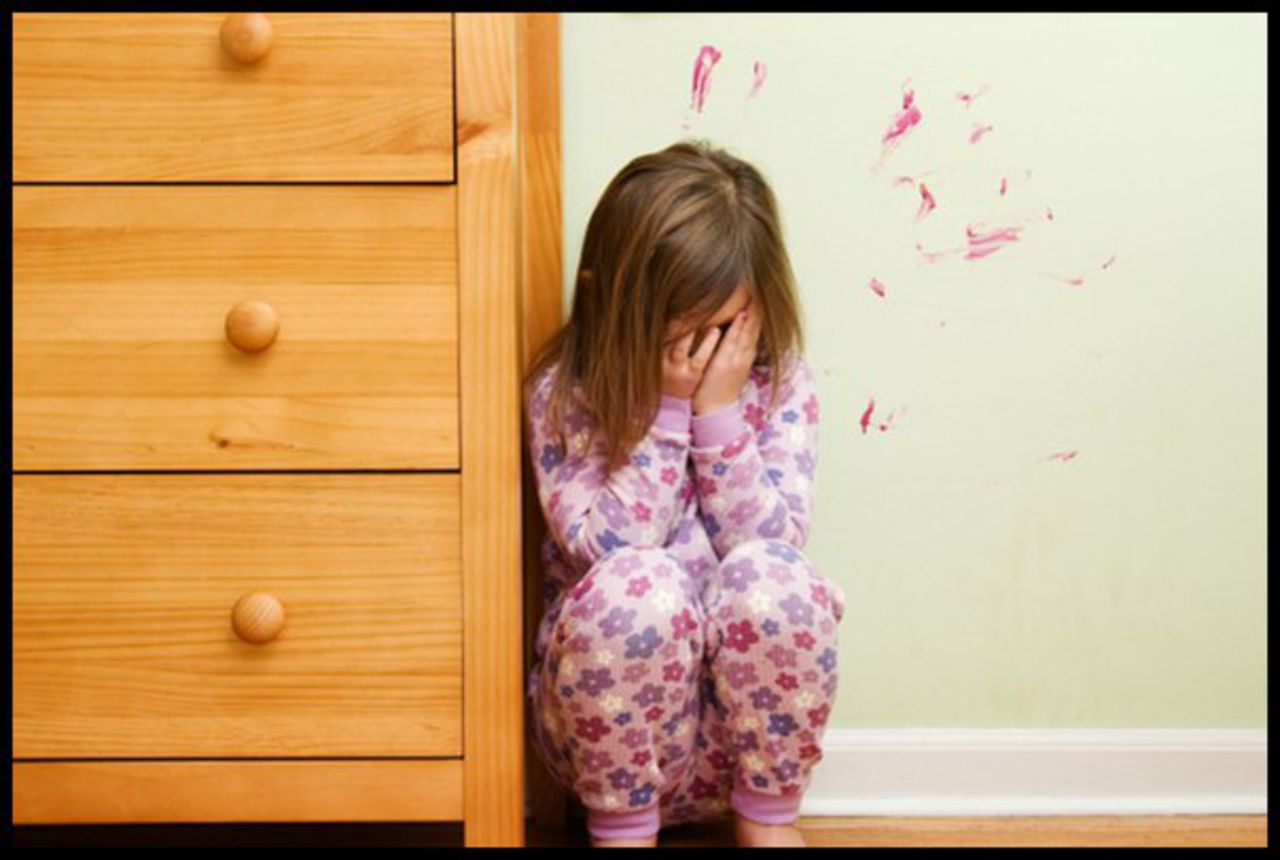 Психологические травмы выражаются: в опасении, беспокойстве, недовольстве, огорчении, боязни, гневе, раздражительности, горе и печали, страхе и панике, ярости и злости, отчаянии и депрессии.
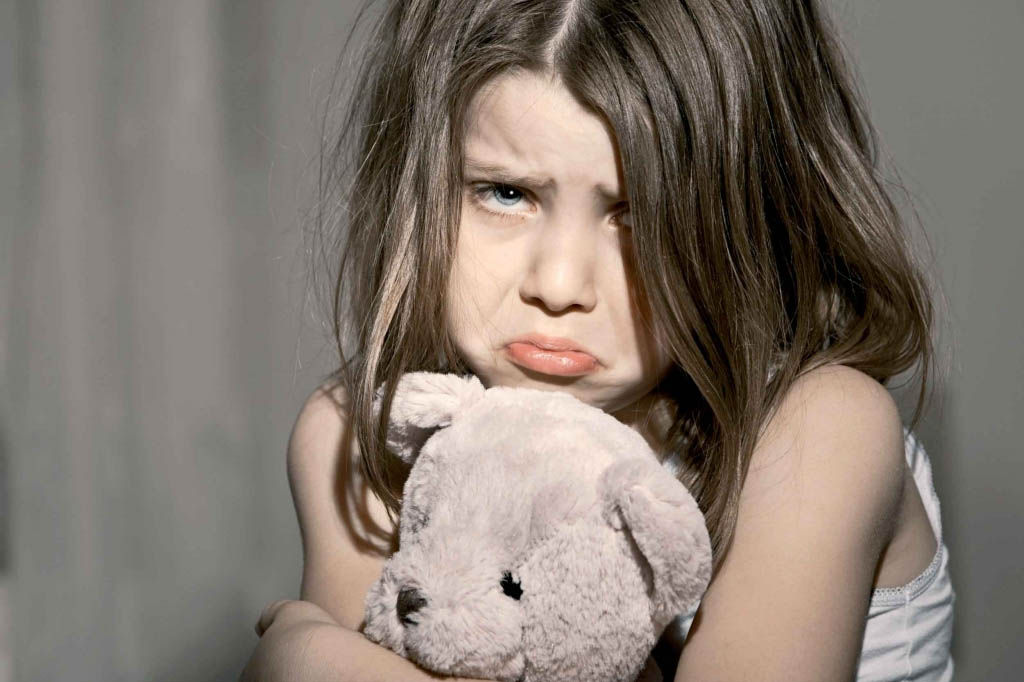 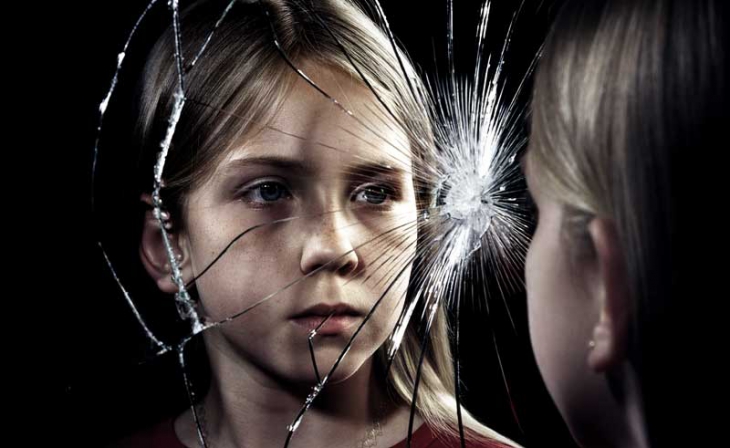 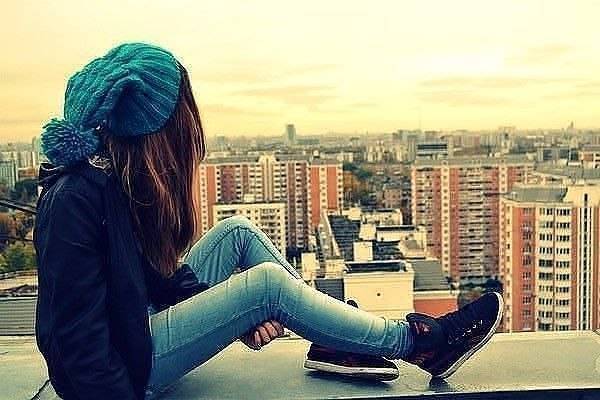 Существуют следующие виды травм:Экзистенциальная травма (ситуация смертельной угрозы), сопровождается страхом смерти и ставит человека перед выбором: замкнуться в себе или проявить душевную стойкость, стать сильнее.
Травма потери (смерть близких) провоцирует страх одиночества и ставит человека перед выбором: зациклиться на чувстве траура и скорби или оставить его в прошлом.
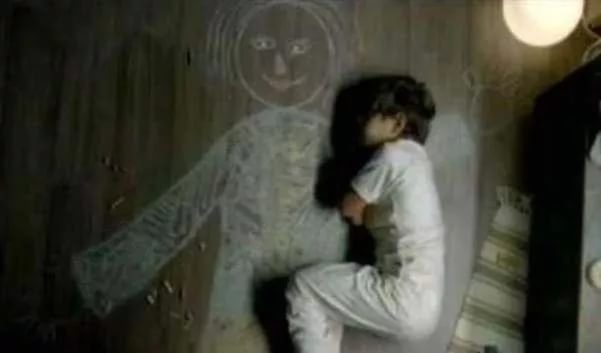 Травма отношений (злоупотребление, предательство или разрыв отношений) провоцирует разочарование и гнев, и ставит человека перед выбором: не доверять больше никому или снова научиться доверять и любить.
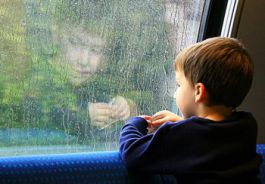 Травма непоправимой ошибки (аморальный поступок) провоцирует чувство вины и стыда, и ставит человека перед выбором признать или не признать свою ответственность за содеянное.
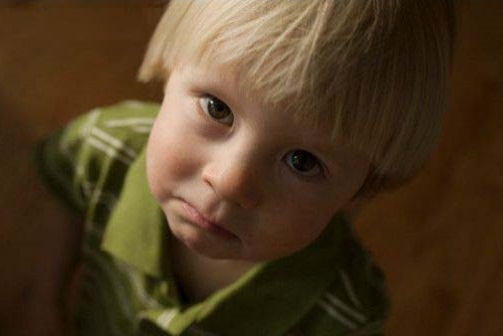 Для того, чтобы возникла психическая травма, необходимо испытать:
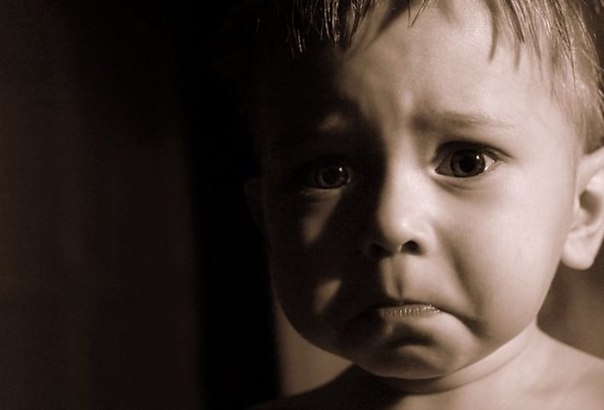 интенсивный страх
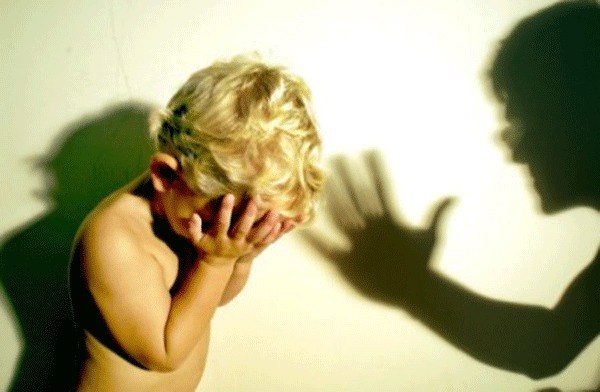 беспомощность
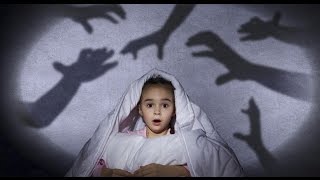 ужас
Психические травмы детства:    Развод родителей.Влияние развода на ребёнка огромно и часто приводит к необратимым последствиям. Реакция на развод родителей может проявляться в активизации своей деятельности и игре, в проявлении гнева, в различных опасениях и фобиях, в заметном снижении школьной успеваемости, в проявлении депрессии и низком  самомнении.
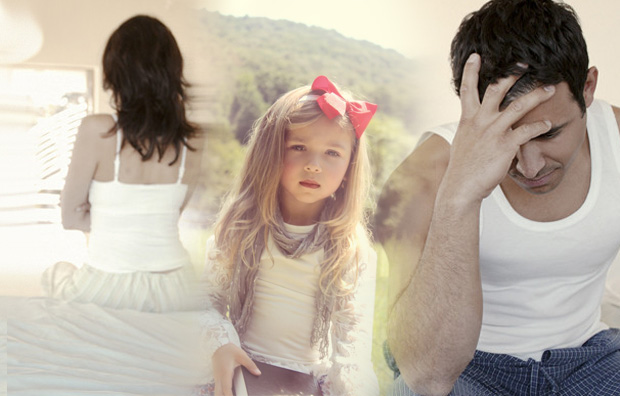 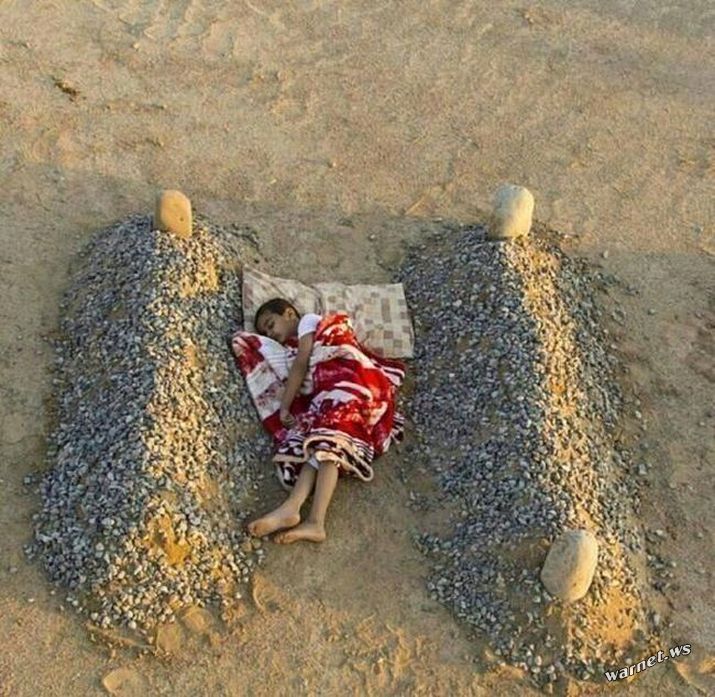 Смерть родителей.Детский опыт переживания горя после смерти родителей практически в точности повторяет переживание горя взрослыми. Реакции на этот вид травмы различные: тревожность, замкнутость , изоляция, проблемы концентрации внимания, печаль, тоска, вина, гнев.
Физическое насилие.Физическое насилие вызывает травматические стрессовые реакции, сверхагрессивное поведение, подозрительность и недоверие, депрессию и суицидальное поведение, низкую самооценку, нарушение в развитии познавательной деятельности, нарушение в сфере межличностных отношений, потеря интереса к школе.
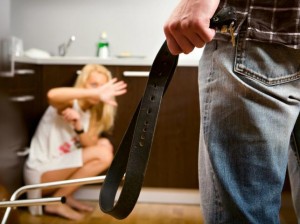 Сексуальное насилие.Реакция ребёнка на сексуальное насилие: подозрительность и недоверие, депрессия и суицидальное поведение, гиперсексуальность, низкая самооценка, потеря интереса к школе.
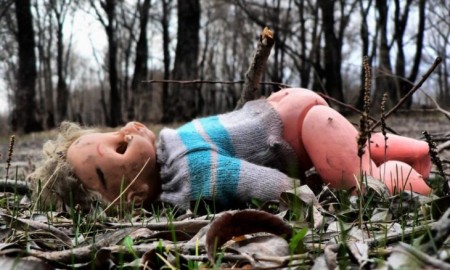 Оскорбления и унижения.Оскорбле́ние — это умышленное унижение чести и достоинства личности, выраженное в неприличной форме.Оскорбление может быть нанесено в виде высказывания (словесно, письменно) или в виде действия (плевок, неприличный жест), а также публично или в отсутствие объекта оскорбления.
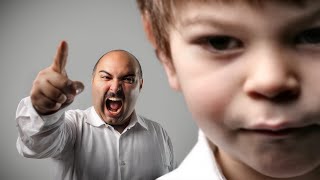 Рекомендации родителям, чьи дети пережили психическую травму:1.Не отягощать ребёнка виной за его собственную реакцию и не пытаться насильственно «сделать» его стойким, сильным, смелым.2. Не требовать от ребёнка быть прежним, таким же, как раньше.
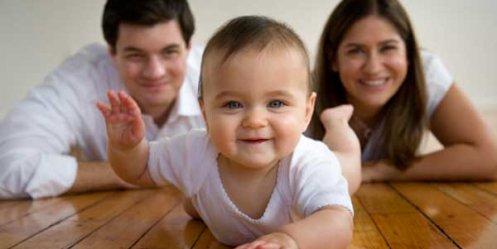 3. Не пытаться манипулировать ребёнком, используя его любовь в вам. Например, не стоит говорить: « Ты что всё время грустный – у меня же сердце от этого болит».4. Не жаловаться на неудачи и не представлять ребёнка жертвой другим людям, особенно, когда он может это слышать.5. Самим родителям не паниковать, не впадать в истерику или депрессию.
Психологическая травма в детстве может наложить негативный отпечаток на всю последующую жизнь человека. Она может развиться в виде комплекса, бороться с которым под силу не каждому.
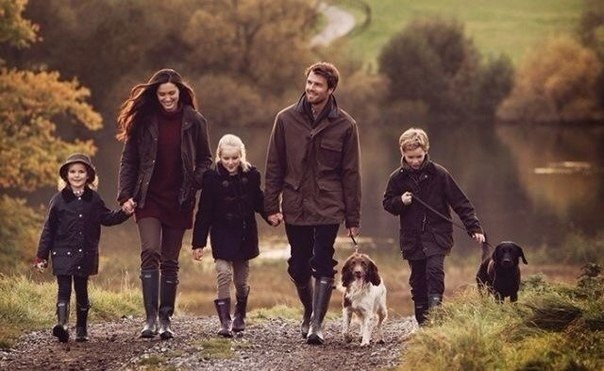 Берегите детей!
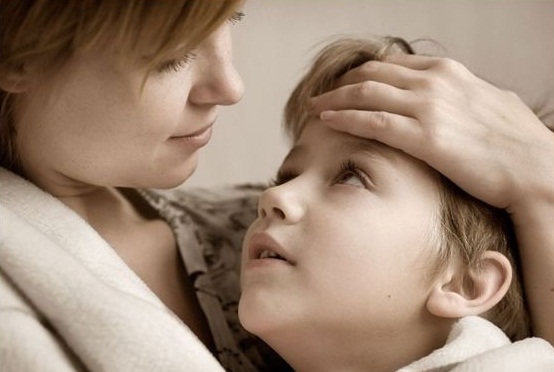